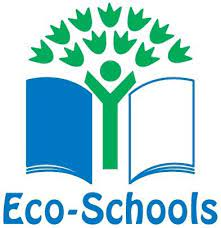 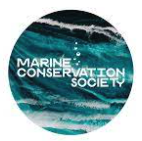 Ocean Protectors Day
Tuesday 12th March 2024
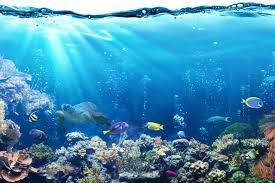 Why are we all dressed in blue today?
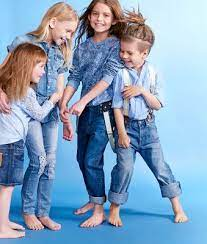 Have you ordered a school dinner today?
What did you notice about the options?
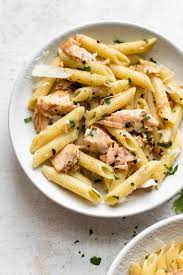 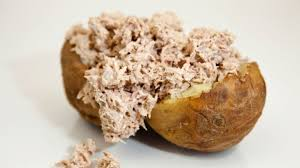 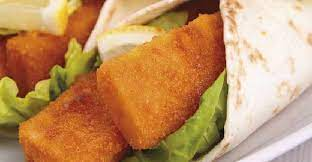 What is the Marine Conservation Society?
https://www.youtube.com/watch?app=desktop&v=e1V99Xg3Vxo
Up to 1:06
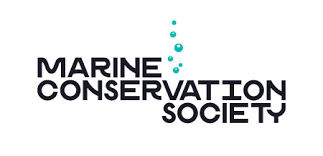 What could we be doing to protect the oceans and marine life?
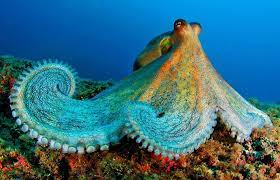 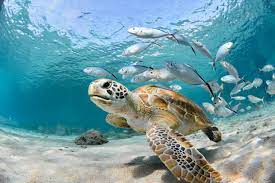 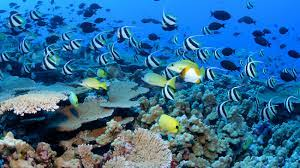 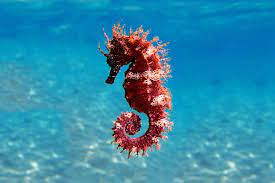 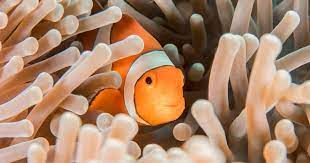 Today you are going to be doing activities in class that will teach you about the impact of single use plastic on marine life.
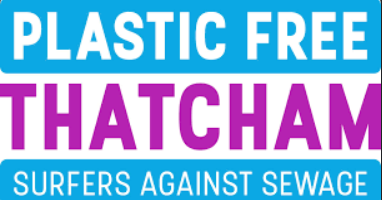 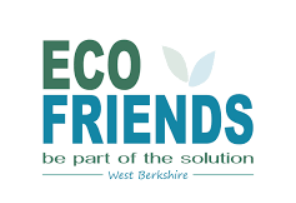